NEOS: An innovative Bayesian non-inferiority trial design in pediatric multiple sclerosis
Marius Thomas, Dieter Haering 
21 October 2021
Joint PSI, EFSPI & ASA BIOP Webinar on Complex Innovative Designs
Background
Pediatric MS is rare: Only ~3-5% of MS cases start in childhood or adolescence1,2 
Vulnerable population: Children with MS show higher disease activity (2-3 time higher relapse frequency compared to adults)3, lose brain volume from the onset (i.e. no true remission)4, and have worse long-term prognosis, i.e. disabled at younger age5 
High unmet need: ~20 approved therapies in adults, pediatric patients only 1 approved based on randomized controlled trials in the US (Gilenya, based on only successful trial so far, PARADIGMS)
1 Ghezzi et al. (1997) Multiple sclerosis in childhood: clinical features of 149 cases. Multiple Sclerosis Journal
2 Chitnis T et al. (2009) Demographics of pediatric-onset multiple sclerosis in an MS center population from the Northeastern United States. Multiple Sclerosis Journal
3  Gorman et al., 2009 Increased relapse rate in pediatric-onset compared with adultonset multiple sclerosis. Arch Neurol 2009; 66: 54-9.
4 Arnold et al., 2019 Effect of fingolimod on MRI outcomes in patients with paediatric-onset multiple sclerosis: results from the phase 3 PARADIGMS study. Neurology, Neurosurgery & Psychiatry
5 Renoux et al. (2007) Natural history of multiple sclerosis with childhood onset. N Engl J Med 2007; 356: 2603-13.
2
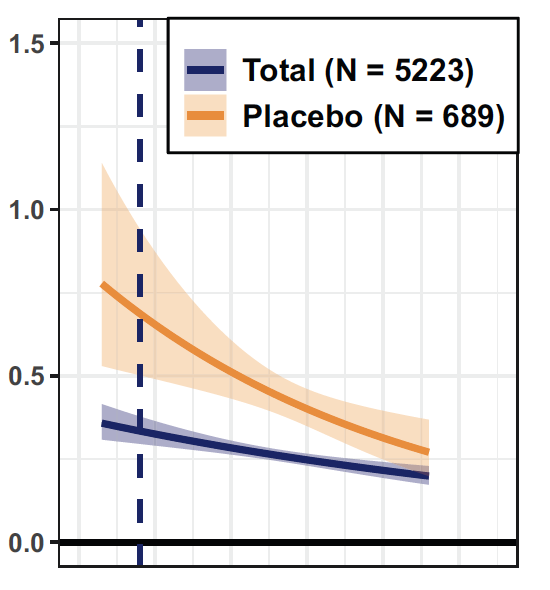 Pediatric MSKey facts
Biological processes involved in MS are largely shared across age span1 
Higher relapse rates than adults but also stronger relative effect size
Irreversible brain volume and loss of neurons from the start (=no true remission)
Brain volume change %
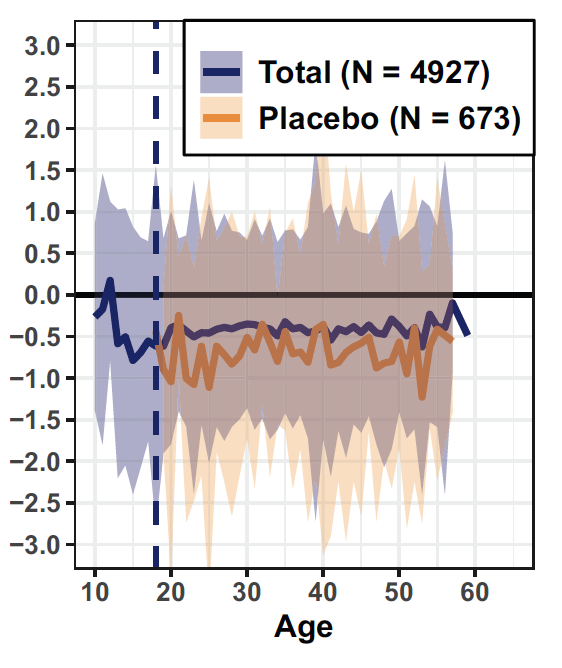 Relapses per year
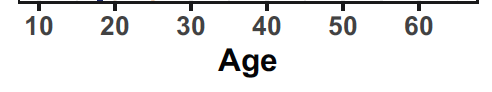 1 Waubant et al. Neurology 2019.
Figures from Dahlke et al. (2021) Characterization of MS phenotypes across the age span. Multiple Sclerosis Journal. Total refers to active and placebo treated patients.
Challenging recruitment with competitive trial landscape and rarity of pediatric MS population makes feasibility a key concern
PARADIGMS enrolment re-opened for 10-12 year olds
Fingolimod approved in US in pediatric MS
Approval
Enrolment completed
Enrolment ongoing*
Enrolment upcoming
Today
*Estimated
NK = Not Known
4
The path to innovation
5
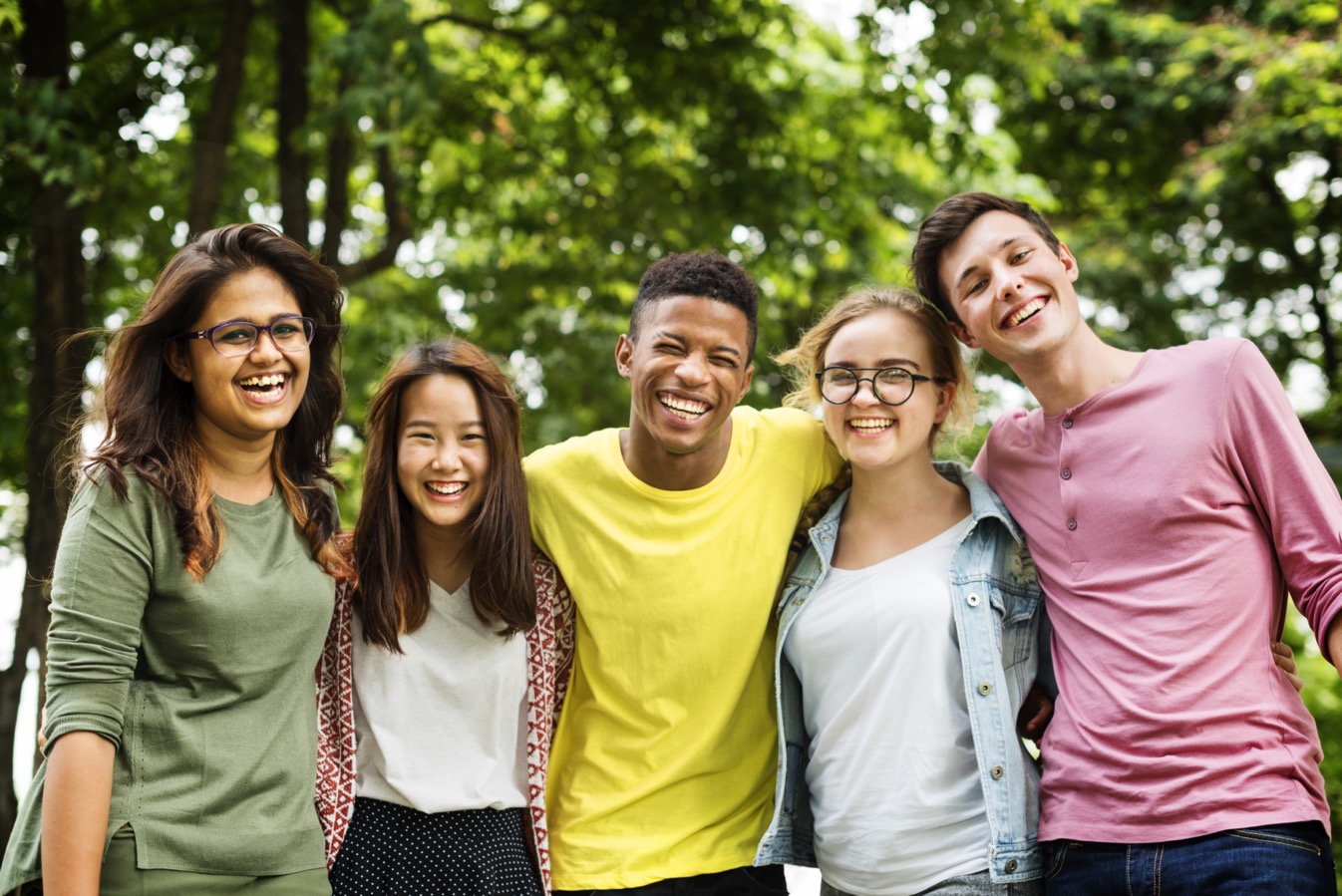 NEOS (NCT04926818): An innovative, efficient trial design in pediatric MS
NEOS trial summary
2-year double-blind, triple-dummy Phase 3 study in pediatric MS to establish the efficacy and safety 2 novel MS treatments :
New test drug 1: Kesimpta (ofatumumab): first fully human anti-CD20 monoclonal antibody treatment, approved worldwide in adults  
New test drug 2: Mayzent (siponimod): S1P modulator, approved worldwide in adults 
Non-inferiority design vs active control Gilenya (fingolimod):
Active control: Gilenya (fingolimod): Approved treatment for pediatric MS; reduced relapse rates vs interferon beta-1a by 82% in a randomized double-blind clinical trial (PARADIGMS1)
Active control avoids placebo or low efficacy comparator, minimizing the risk of MS relapses, which can be associated with irreversible disability
Primary endpoint: Annualized relapse rate (ARR), analyzed via negative binomial model (standard phase 3 endpoint in MS)
1PARADIGMS is so far the only successfully completed RCT to confirm the efficacy of a DMT in pediatric MS.
7
The path to innovation
8
Summary of historical information from adults and children
Estimated ARR based on meta-analysis of historical studies
Patients on interferons (or untreated patients) have much higher relapse rates than with more modern DMTs.

Showing non-inferiority (NI-margin of 2.01) against a tested highly efficacious treatment and superiority over historical IFN in an indirect comparison avoids the use of placebo or low efficacy comparators
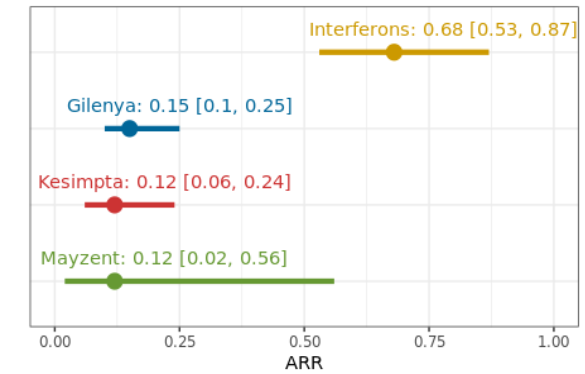 1 If non-inferiority of a new test drug can be demonstrated vs Gilenya, the probability that the new drug is more efficacious than IFN beta-1a is >99% (based on the historical data).
9
The path to innovation
10
Can we extrapolate from adults to children in MS?
Extrapolation from adult patients from the TRANSFORMS study in year 2010. Predictions of relapse rates at age 15.3 (the mean age of the PARADIGMS study) from a negative binomial model  with age x treatment interaction (the model was built in year 2010).
K=0.824
Model contained all FAS patients from TRANSFORMS, including 420 on FTY 1.25 mg. Shown here are only FTY 0.5mg and IFN beta-1a
11
Business Use Only
Can we extrapolate from adults to children in MS?
Extrapolation from adult patients from the TRANSFORMS study in year 2010. Predictions of relapse rates at age 15.3 (the mean age of the PARADIGMS study) from a negative binomial model  with age x treatment interaction (the model was built in year 2010).
K=0.824
Model contained all FAS patients from TRANSFORMS, including 420 on FTY 1.25 mg. Shown here are only FTY 0.5mg and IFN beta-1a
Observed primary results from PARADIGMS (FTYD2311) in year 2017
Gilenya: 25 relapses in 180 patient-years: ARR=0.14

IFN: 120 relapses in 163 patient-years: ARR=0.73
K=0.835
Model contained all FAS patients from PARADIGMS which included an FTY and an IFN beta-1a arm
12
Business Use Only
Phase 3 data in adults with MS is typically available at the start of a new pediatric study and can be leveraged
Extrapolation from adult phase 3 data to pediatric patients for placebo and different DMTs
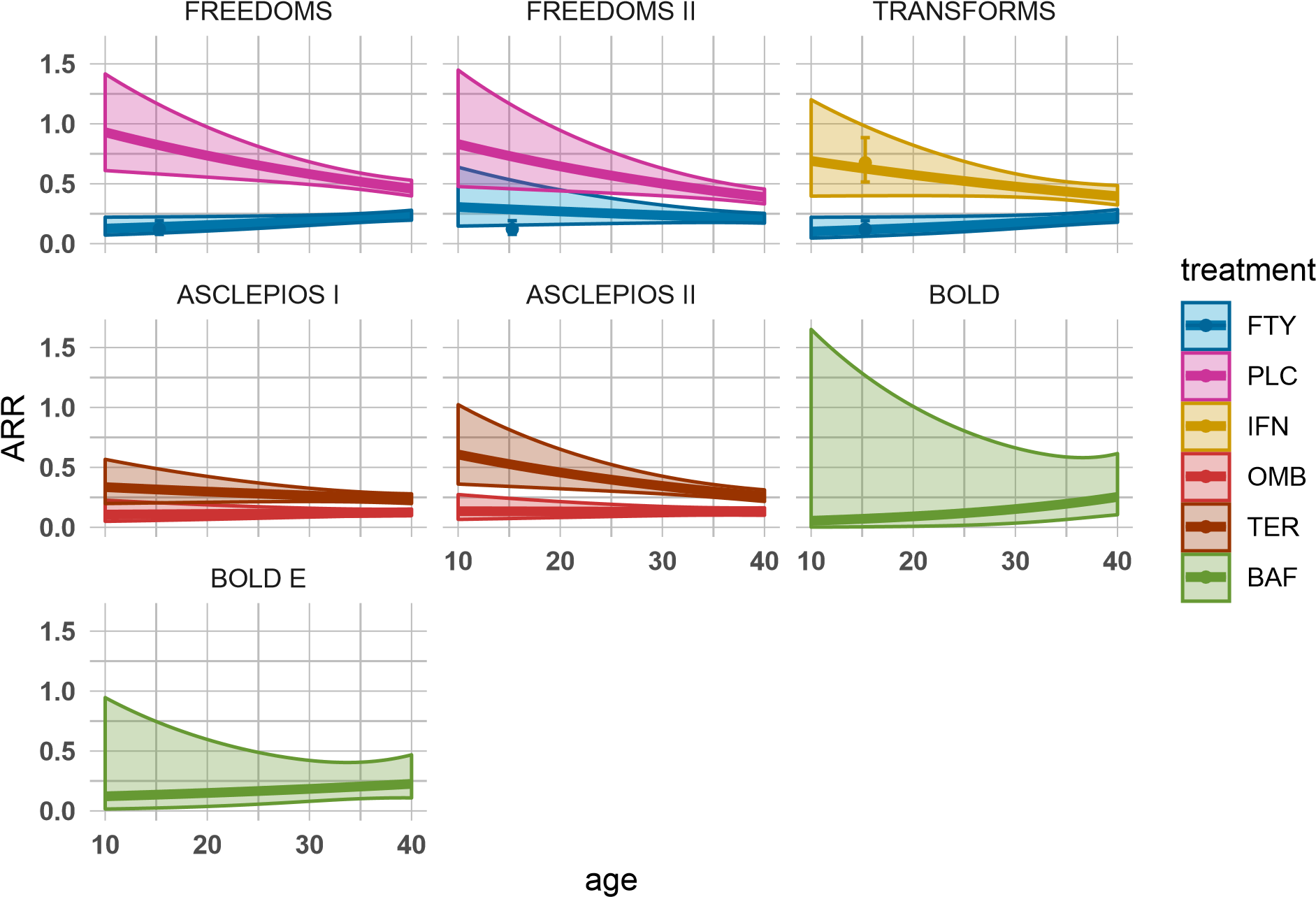 Relapse frequency is strongly age dependent in untreated patients or under low efficacy treatment.

Age-dependent extrapolation from adults to pediatric MS patients should be considered to inform new trial design options
PARADIGMS
Lines and confidence boundaries are based on negative binomial models of relapse rates, extrapolated from trials in adults to pediatric patients. N refers to the sample size of the trials in adults. The point  estimates and confidence intervals represent the observed ARR in children in PARADIGMS.
The path to innovation
1Schmidli et al., (2020) Beyond Randomized Clinical Trials: Use of External Controls. Clinical pharmacology & Therapeutics.
14
Primary analysis model
Historical information from pediatric and adult studies is used to form priors for the log-ARRs on all three treatments
15
Incorporating historical data via meta-analytic predictive approach 1, 2
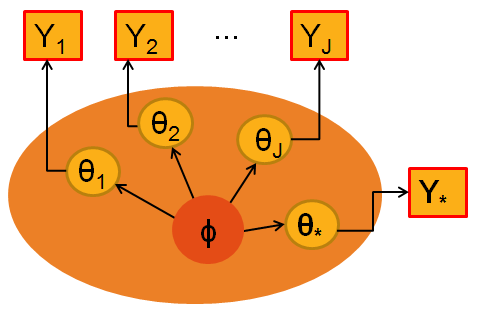 Source data models 
  p(Yj  | θj )   j=1,...,J
Target data model for planned trial 
  p(Y*  | θ* )
Meta-analytic model to link parameters (hyper-parameter ϕ): p( θ*, θ1, ... ,θJ  | ϕ )
MAP-prior for new study: pMAP(θ*) = p(θ* | Y1 , ..., YJ)
Parameters from different studies are linked through hierarchical model 
Takes between-trial heterogeneity into account
1 Spiegelhalter, D. J., Abrams, K. R., & Myles, J. P. (2004). Bayesian approaches to clinical trials and health-care evaluation (Vol. 13). John Wiley & Sons.
2 Neuenschwander B, Capkun-Niggli G, Roychoudhury S, et al (2010). Summarizing historical information on controls in clinical trials. Clin Trials; 7(1): 5-18.
16
Prior-data conflict potential issue with Bayesian design
Extrapolation from adults accurate and consistent, however limited data from pediatric trials available (in particular none for ofatumumab and siponimod)
Possibility that exchangeability assumptions does not hold and as a result a prior-data conflict occurs, has to be considered:
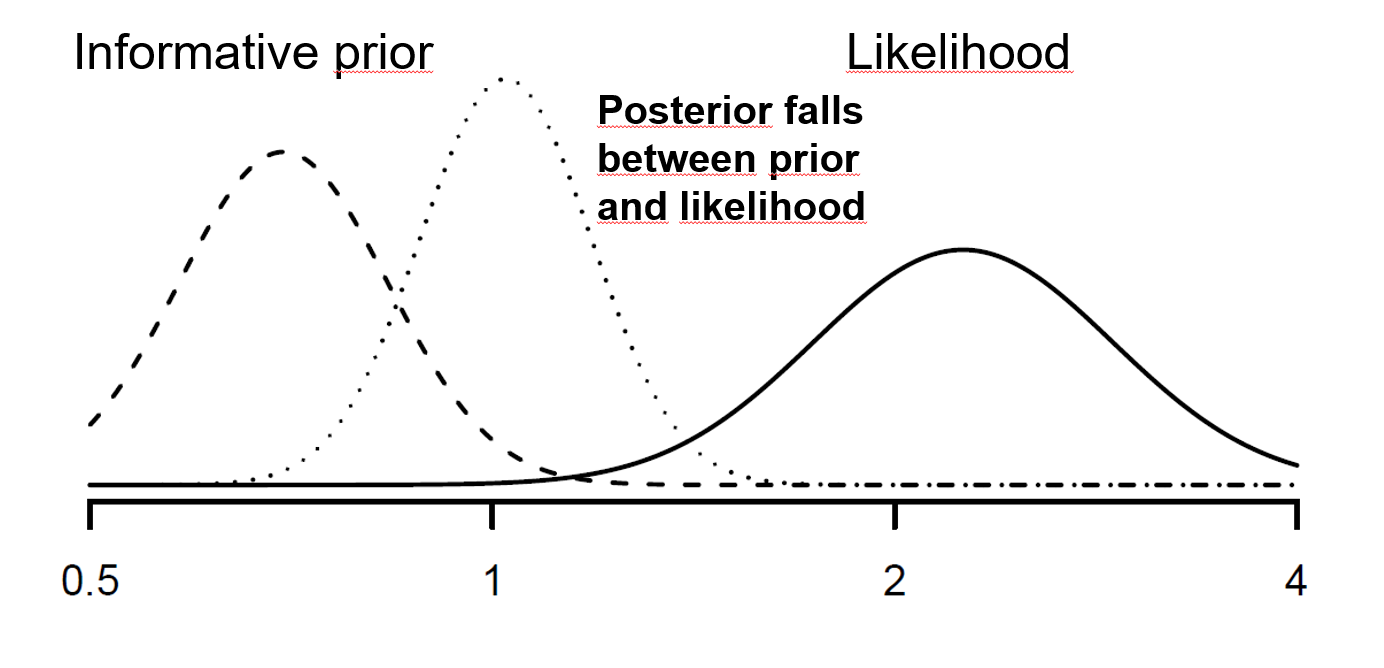 17
Protecting against prior-data conflicts
Exchangeability assumption can be relaxed by adding vague, weakly-informative components to the MAP mixture1  :

 pRobust(θ*) = (1-ε) pMAP(θ*) + ε pVague(θ*) 
  
Mixture weight ε chosen to reflect skepticism on relevance of source data
Robust priors are heavy-tailed, and hence informative part is discarded in case of prior-data conflicts

Use ε = 0.2 for fingolimod and ε = 0.5 for ofatumumab and siponimod to reflect lack of pediatric data for the investigational drugs
1 Schmidli H, Gsteiger S, Roychoudhury S, et al (2014). Robust meta‐analytic‐predictive priors in clinical trials with historical control information. Biometrics; 70(4): 1023-1032.
18
Bayesian study design is efficient and robust
Extrapolated ARR estimates from individual studies and derived MAP-priors
Meta-analytic predictive approach allows robust incorporation of historical data from adults

Reduction in required sample size: prior information is worth approx. 90 patients

Allows for an efficient study design with adequate power that is also scientifically robust (i.e. type I error rates are controlled for relevant scenarios)
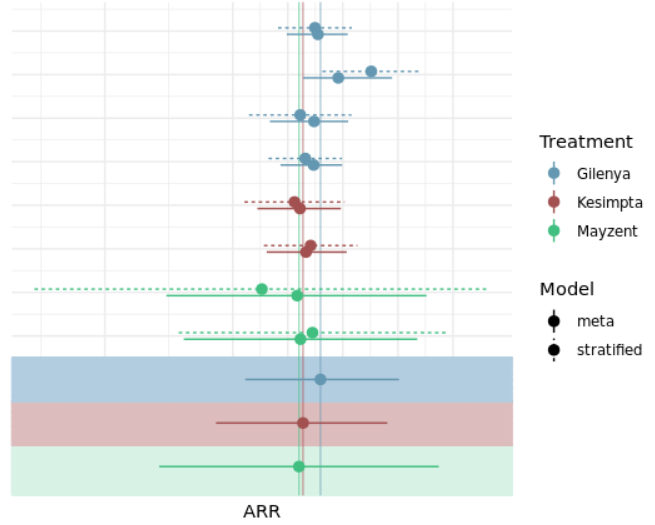 Historical studies
MAP priors
19
Summary of regulatory feedback: Reaching global alignment for non-standard design features can be a challenge
20
1 Initially sponsor proposed NI margin of 3.0 was derived based on the 95% confidence limit of the ARR-ratio between fingolimod and interferon beta-1a based in PARADIGMS a phase 3 trial in pediatric multiple sclerosis.
Key modifications on study design based on HA feedback
Non-inferiority margin, after discounting, changed to 2.0 (instead of 3.0) with additional upper limit of the ARR (0.3) on test drugs to conclude non-inferiority vs fingolimod; as a consequence sample size increased from 50 to 60 patients per arm
Key secondary analysis added to compare test treatments versus historical interferon data (based on a meta-analysis of historical studies)
Ofatumumab and siponimod studies were combined into one design based on recommendation from FDA and EMA
Tipping point sensitivity analysis prespecified to assess robustness of conclusions from Bayesian analysis under different weights to prior information; i.e. from pre-spedified weight to a «no borrowing» strategy (frequentist design)
Final study design was accepted by both FDA and EMA/PDCO
21
The path to innovation
1Schmidli et al., (2020) Beyond Randomized Clinical Trials: Use of External Controls. Clinical pharmacology & Therapeutics.
2Schmidli et al., (2014) Robust meta‐analytic‐predictive priors in clinical trials with historical control information. Biometrics.
22
23